College Night for JuniorsClass of 2019
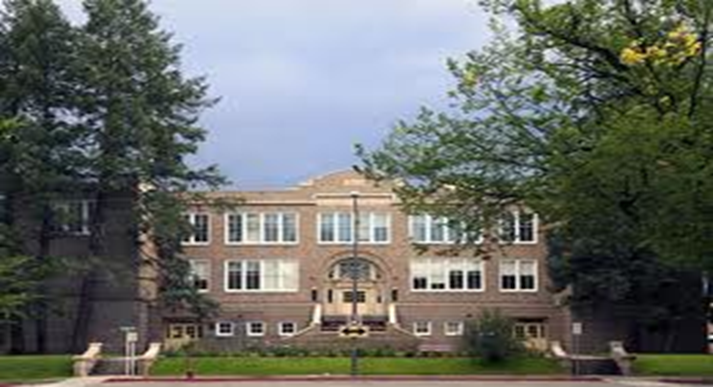 Tonight’s Topics
Overview of The College Process
Standardized Testing
Application Decision Plans
Junior Meetings with DHS College Counselor
Financial Aid 
Colorado Western Slope College Fair – 10/1
Why Are We Here?
For Junior, the college process begins now

The Junior year is the last chance to show colleges completed work

There is still time to improve the “package” you present to colleges next year
The Right College
What is the right college?

Someone else’s choice?
The college with the best radio station?
US News & World Report’s #1?
The college I can afford?

The answer will be different for each of you.
Making the Match
It’s not about finding the best college, it’s about finding the right college.

The right college is where a student can be successful and happy (where you can do well and be well).

Successful students are happy and happy students are successful.
What is the First Step?
Self-Assessment: Discovery and Facing Reality		
Who are you?
What do you want to do?
What have you done so far? How hard have you worked in high school?
How involved are you in the life of the school?
What makes you special?

College Assessment:
		Narrowing the field
		Creating a working list and a final list.
(
Know Yourself
Values
Ambitions
Achievements
Academic Strengths
Interests
Your Standout Talents
Junior Naviance Activities
Discover – COLLEGE
Discover – CAREER
Discover – TEST PREP
College Selection
There are more than 4,000 colleges and universities in the United States alone

Students generally apply to between 4 and 8 colleges

Research and guidance help students narrow their lists
The Big Picture
Keep your options open. There are excellent colleges everywhere.
			Big colleges in small places
			Small ones in big places

Most colleges are in the Northeast and so are most of the students.

Don’t get stuck on one name brand
What Factors Should You Consider?
Geographic Location: proximity to home, weather and lifestyle
Size and Diversity: student body, average class size and dorm life
Academic Opportunities: what and how you will study
Personal Opportunities: activities, jobs, internships and friends
Reputation
Student Profile: do you have what they want?
What Will You Do There?
Do you have a career in mind?

Are there specific majors that interest you?

Is there depth and diversity within the academic programs?

Can you change your major if you change you mind?

Remember: College is a place to learn, explore and grow as a scholar and as an individual.
The Student Body
What do you want the student body to be like?

			Diverse?

			Like you?

			From all states?

From Colorado?

From around the world?
The Faculty
Who teaches undergraduates?

Do professors hold regular office hours?

Which is the driving force – teaching or research?

Will your instructors know your name?

Faculty: student ratios appear in all college and university publications and on their websites.
College Profiles
300-500 students is a small Freshman class
300-500 students is a big English class

Colleges and universities publish statistics about the type of students that are admitted.

Colleges will deviate from their admitted student profile, but only when they have a specific reason from within the application.
What Do You Want?
Anonymity vs. personal relationships with faculty

Commuting vs. dorm life

City vs. country

Travel by train/bus or by plane


Every student should apply to at least one school as a resident. The idea of commuting may be less desirable a year from now. Remember – you are not going to college…the student you will be 18 months from now is.
How Do Colleges Choose Students?
Admissions officers review student files and make selections based on the standards and needs of the college. They look at students who are:

Varied in terms of demographics and diversity
Outstanding based on pure academics and scores
Special Admits (legacy, athletes, special talent, etc.)
Previously underrepresented students
Nice kids

The object is to get out of the last pile…
What Demographics Mean
Geographic Location: no college wants all of its students to come from the same area

Colleges and universities seek ethnically and racially diverse student bodies

Colleges and universities need students with different abilities and interests to complete their communities
How Does Your Transcript Look?
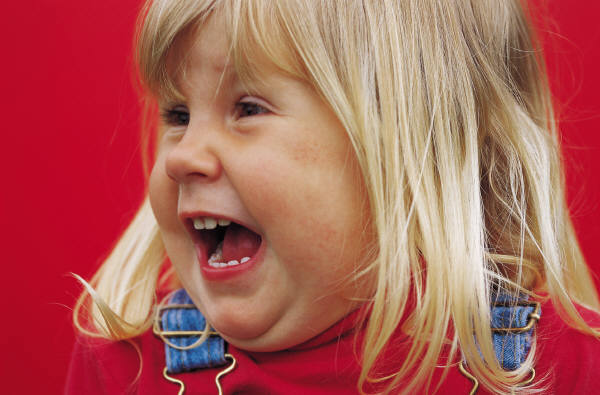 What information do college admission officers review?
Transcript: A record of final grades for grades 9-11

ACT, SAT, SAT Subject Test, TOEFL and IB scores, if applicable

Teacher recommendation forms/letters

Personal Statement/Essay

Application: Personal information, high school information, details of extracurricular activities

Notes from campus/alumni interview
The Transcript
Colleges look at the transcript as the best indicator of past performance and future academic potential. It includes:
Student information including name, address, date of birth, Social Security number (if applicable)

A complete record of the courses taken and grades received in high school, including summer school coursework, if applicable

ACT, SAT, SAT Subject Test, TOEFL and AP test results, if applicableColleges evaluate not only the grades received but also the courses taken and hope to see that a student has selected a challenging course-load.
About Grades
Having all great grades is best, but colleges also appreciate a steady improvement.

Colleges look beyond grades to the courses taken and hope to see that a student has sought a challenging course load
About Standardized Tests
Standardized tests are the great equalizer because, unlike class work, every applicant has had the same test
SAT and SAT Subject Tests become part of a cumulative record, so colleges will see all results from all sittings
Colleges and universities are interested in your best work, so they will generally use your best scores in the evaluation process
Standardized Testing
Prepare for the ACT/SAT.
Be systematic.
Set aside a specific time a few days each week
Get a book or computer program to help you study
Consider a private tutor or a prep course
Be aware of testing dates and deadlines so you can register for your tests on time
Evaluate your need for SAT Subject Tests
If you will be applying to very competitive schools, you may need 1-3 SAT Subject Tests. 
International students and students who speak a language other than English at home should plan to take the Foreign Language SAT Subject Test in that language (if offered)
Most colleges and universities do not require any SAT Subject Tests.

Determine your eligibility for the TOEFL (Test of English as a Foreign Language)
If you have been studying in English for fewer than 5 years, you should consider the TOEFL as a supplement to the SAT.
The TOEFL is taken on computers and testing is scheduled by the individual student.
Teacher Recommendations
Colleges and universities will often require one or two teacher recommendations. A secondary school report and counselor recommendation will also be completed. 

Students should select teachers from either the 11th or 12th grade who know them well. Recommendations are less valuable if they are written by a teacher from 9th or 10th grades. 

The letters provide a confidential picture of the student’s life in high school.

Students can have an outside letter of support included in the file
Activities
Co-Curricular Activities (take place in school)
	Sports
	Clubs
	Community Service Projects

Extra-Curricular Activities (take place outside of school)
	Jobs (including summer jobs)
	Athletic Leagues/Lessons
	Art/Music Lessons and Performances
	Independent Community Service
	Responsibilities at home

	Activities become valuable through an on-going commitment in which students develop skills and attain leadership positions
What Makes a Good List Great?
A student’s final college list will likely contain 4-8 colleges and universities

Each college or university will be classified as Reach, Probable or Likely.

The bulk of the student’s list will be Probable. For example, if a student applies to 7 schools, 3 should be probable, 2 reach and 2 likely.

Every college and university on the list should be a school the student would happily attend. There are more than 3,300 choices in the US, so there is no reason to apply to a school you don’t want to attend.
Decision Plans
Early Decision:			admit, deny or defer
	apply by Nov.1 or Nov. 15, decision by 
	mid-December (BINDING if admitted)
Early Action Single Choice:		admit, deny or defer
	apply by Nov. 1 or Nov. 15 to one Early Action Single
	Choice college or university and no other early action 
	or early decision college or university. 
	Decision by mid-December (NON-BINDING) 
Early Action:				admit, deny or defer
	apply by Nov.1 or Nov. 15, decision by mid-December
	NON-BINDING
Early Decision II:			admit, deny or defer
	apply by Jan. 1, decision by Feb. 1	
	BINDING if admitted
Regular Decision:			admit, deny or wait list
	deadlines can be as early as January 1;
	many colleges and universities don’t use 
	application deadlines at all
Owning the Process
Students apply to college and students are admitted.

Students should take ownership of the process – right now.

Students should do their own research, make their own appointments and fill out their own applications
WINTER & SPRING 2016/17
Schedule a meeting with DHS College Counselor

Take the ACT or SAT

Take any appropriate SAT Subject Tests in June

Students and families should identify and plan an effective summer activity, such as a job, sustained volunteer position or college coursework.
SUMMER 2017
Use the summer wisely and effectively

Review and adjust the college list through research and campus visits

Review the Common Application for possible essay questions and begin working on a college essay
FALL 2017
Ask 2 teachers to write your Teacher Recommendations

Continue your research using publications, information session and the internet

Continue to schedule interviews and visit campuses

Finalize your list of between 4-8 colleges and universities by September or October 

Carefully submit your applications by the stated deadlines
A Word About Financial Aid
All eligible families are encouraged to file a FAFSA form (Free Application for Federal Student Aid) in October of the senior year. You should complete the FAFSA using taxes from 2 years prior to the start of your academic(college)year. So this year seniors will use info from 2015 taxes. Juniors will use 2016 taxes
The federal government will determine your ability to pay and will send you a Student Aid Report (SAR) showing your Expected Family Contribution (EFC)

The EFC information will be forwarded to colleges who will then determine a financial aid package which will be a combination of grants, loans and work-study.

The EFC is the same regardless of the cost of the college, but the packages received will vary.
More Financial Aid
The College Scholarship Search Profile (CSS) is required by approximately 200 colleges and universities as a supplement to the FAFSA and can be completed in the Fall (available October 1) of the Senior year.

Many colleges and universities hold free financial aid nights. Often, these presentations are offered in several languages.  (Colorado Western Slope College Fair on October 2, 2016)
Next Steps for Juniors
In School
Stay focused on academics
Do not lighten your academic load for senior year
Meet with your school counselor
Stay involved in school activities

Standardized Testing
Prepare for and register for ACT / SAT tests
Register for AP tests as appropriate

College Exploration
Explore colleges on the Web
Visit colleges if you can
Meet with college representatives
Attend college fairs
The  Colorado Western Slope College Fair 2017
October 1, 2017 from 10 am to 2 pm
This is the biggest and best college fair for miles around. Meet admissions officials from hundreds of schools, attend financial aid workshops.
How to Make the Most of The College Fair
PREPARATION:                          STUDY THE LIST OF SCHOOLS ATTENDING
			               PICK YOUR TOP 10
			               PREPARE, PREPARE, PREPARE
 TOOLS TO CARRY:     INFORMATION CARD
       PENCIL/PEN
       NAME TAG:	
       DISTINGUISH YOURSELF 
GREETING:
	FIRM HANDSHAKE		 
	EYE CONTACT                                                           
	BODY LANGUAGE
	QUESTIONS
Sunday, October 6, 2013
11:00 AM - 2:00 PM  (11:30)
Aspen High School
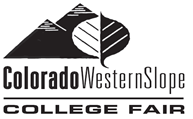 The Tips to Help You Stand Out
The Impression You Give With:
	Dress
	Language
	Eye Contact
	Questions
	Body Language 
Prefair Preparation:  
	Choosing your top 10 targets					Ask meaningful questions  
The Big Event:  
	How to maximize your time
	Hit your top 10 with questions
	Be spontaneous – warm up!
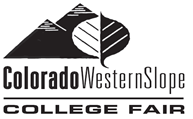 Resources
The Public Library
www.collegeboard.com – Big Future and You Can Go

www.nacacnet.org  (National Association for College Admission Counseling)

www.fastweb.org

Naviance

Book Suggestion:  The College Solution:  A Guide for Everyone Looking for the Right School at the Right Price – Lynn O’Shaunghnessy
Future Meetings
October 9- College fit and Match DHS library 6-7 pm
October 16 NCAA Overview 6-7:30